Понятие преступления. Общественная опасность, как признак деяния.
Докладчик: Аношкина Светлана
ПОНЯТИЕ ПРЕСТУПЛЕНИЯ
Согласно ч. 1 ст. 14 Уголовного кодекса Российской Федерации
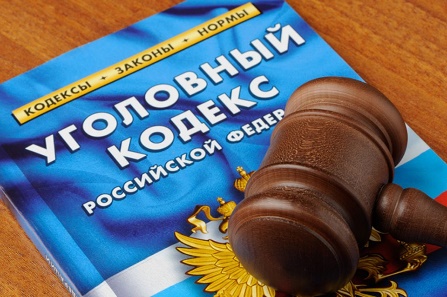 Преступлением признается виновно совершенное общественно опасное деяние, запрещенное настоящим Кодексом под угрозой наказания.
ПРИЗНАКИ
ПРИЗНАКИ ПРЕСТУПЛЕНИЯ
ОБЩЕСТВЕННАЯ ОПАСНОСТЬ
ДЕЯНИЕ
ОБЩЕСТВЕННАЯ ОПАСНОСТЬ
ВИНОВНОСТЬ
ПРОТИВОПРАВНОСТЬ
НАКАЗУЕМОСТЬ
ДЕЯНИЕ
Под деянием понимается действие или бездействие, вносящее изменения в общественные отношения.
ОБЩЕСТВЕННАЯ ОПАСНОСТЬ
Материальный признак преступления, раскрывающий его социальную сущность. Она проявляется в том, что общественно опасное деяние причиняет вред или создает угрозу причинения вреда личности, обществу или государству.
ПРОТИВОПРАВНОСТЬ
Противоправность (противозаконность) означает запрещенность деяния уголовным законом. В российском уголовном праве сформулирован принцип nullum crimen sine lege (нет преступления, если об этом не указано в законе). 
Противоправность выражается в том, что деяние содержит признаки конкретного состава преступления, описанные в норме Особенной части УК РФ, где названы все деяния, признаваемые в настоящее время преступлениями.
ВИНОВНОСТЬ
Виновность – психическое отношение лица к совершенному деянию и наступившим последствиям в форме умысла или неосторожности.
НАКАЗУЕМОСТЬ
Наказуемость – установленная законом ответственность за совершение запрещенного УК РФ деяния.
КАТЕГОРИИ ПРЕСТУПЛЕНИЙ
Небольшой тяжести представляет собой умышленное или неосторожное деяние, за совершение которого максимальное наказание, предусмотренное УК РФ, не превышает трех лет лишения свободы
Тяжким преступлением имеется в виду умышленное деяние, за совершение которого максимальное наказание, предусмотренное УК РФ, не превышает десяти лет лишения свободы
Средней тяжести - умышленное деяние, за совершение которого максимальное наказание, предусмотренное УК РФ, не превышает пяти лет лишения свободы, или неосторожное деяние, за совершение которого максимальное наказание, предусмотренное УК РФ, превышает три года лишения свободы
Особо тяжкое преступление — это умышленное деяние, за совершение которого УК РФ предусматривает наказание в виде лишения свободы на срок свыше десяти лет или более строгое наказание
СОСТАВ ПРЕСТУПЛЕНИЯ
Объект преступления - общественные отношения, интересы, охраняемые уголовным законом от преступных посягательств. 

Объективная сторона преступления – внешняя характеристика общественно опасного посягательства на охраняемый уголовным законом объект. 

Субъектом преступления может являться только физическое лицо, способное нести ответственность за содеянное.

Субъективная сторона преступления - отражает внутреннюю сторону преступления, психическое отношение лица к совершенному преступлению и его последствиям.
СПАСИБО ЗА ВНИМАНИЕ!